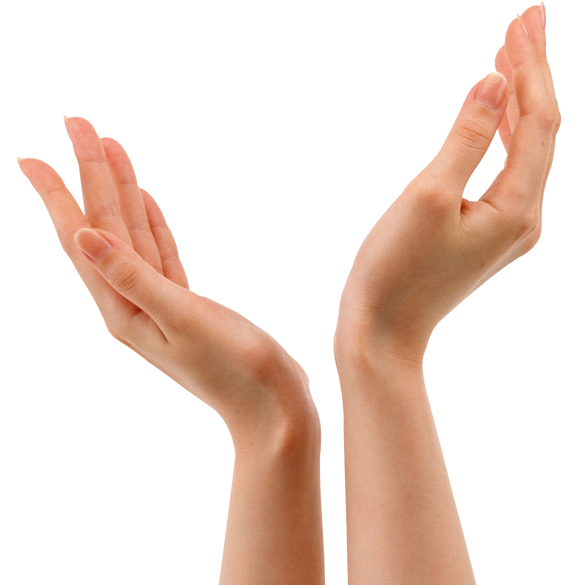 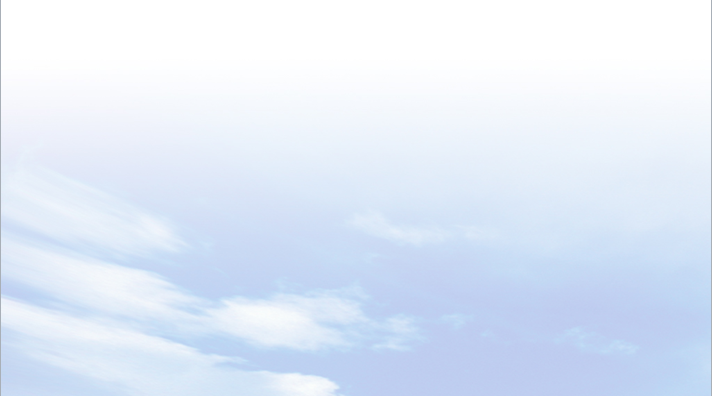 ĐỊA LÍ 8
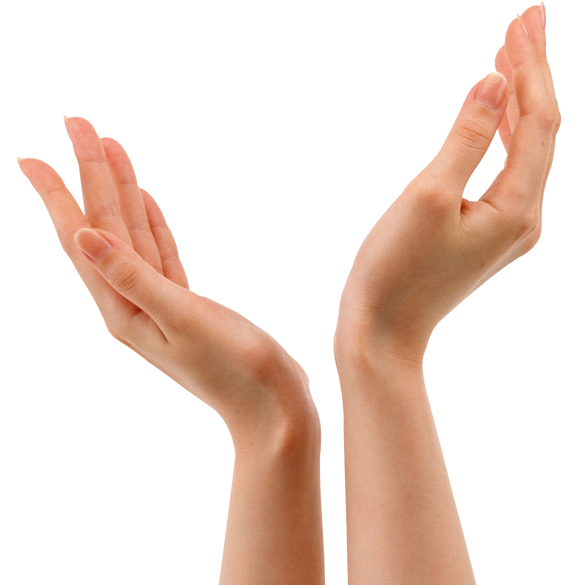 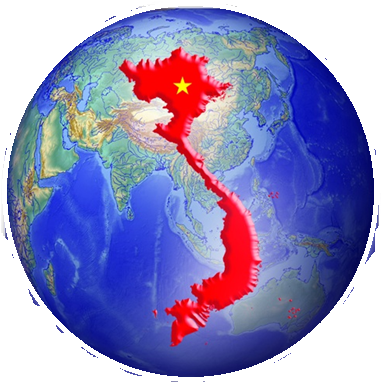 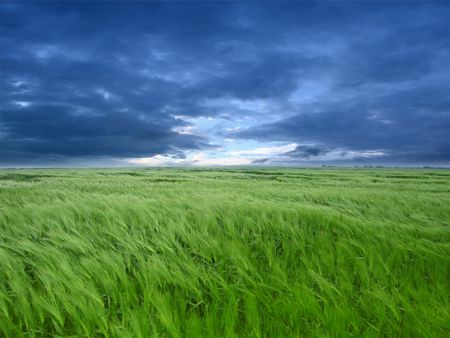 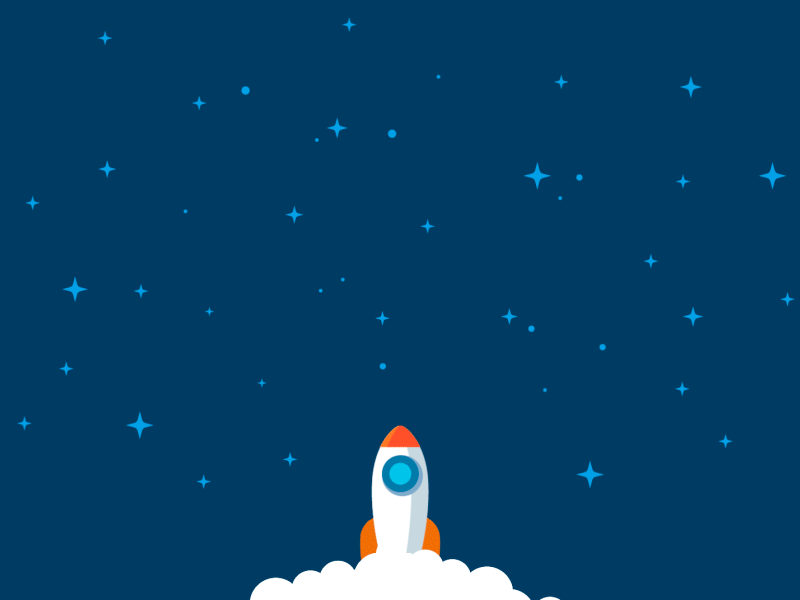 KHỞI ĐỘNG
2
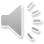 BỐN  MÙA  TƯƠI  ĐẸP
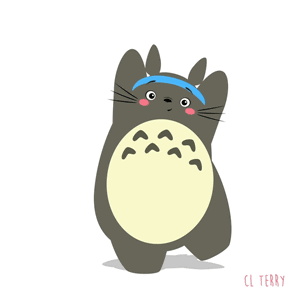 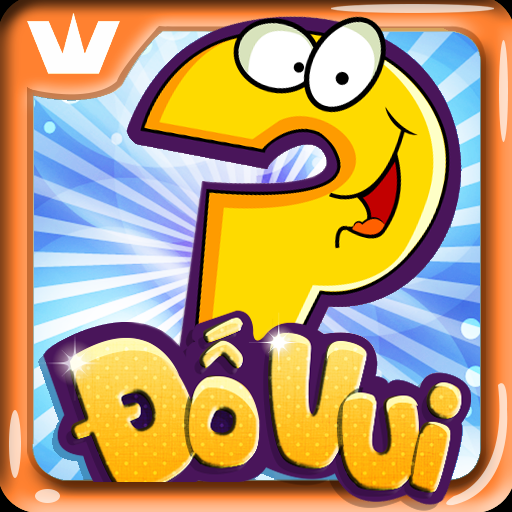 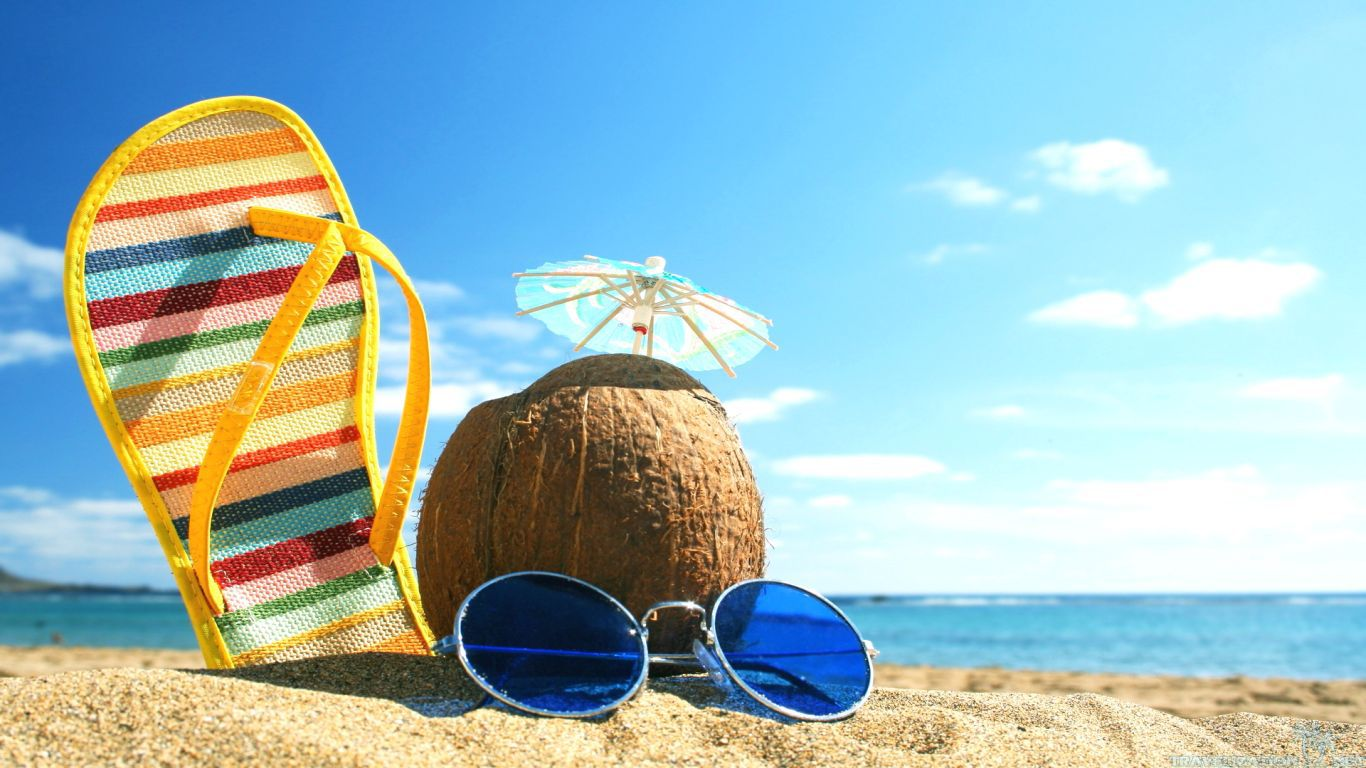 Mùa gì phượng đỏ rực trời
Ve kêu ra rả khắp nơi rộn ràng?
Mùa hạ (mùa hè)
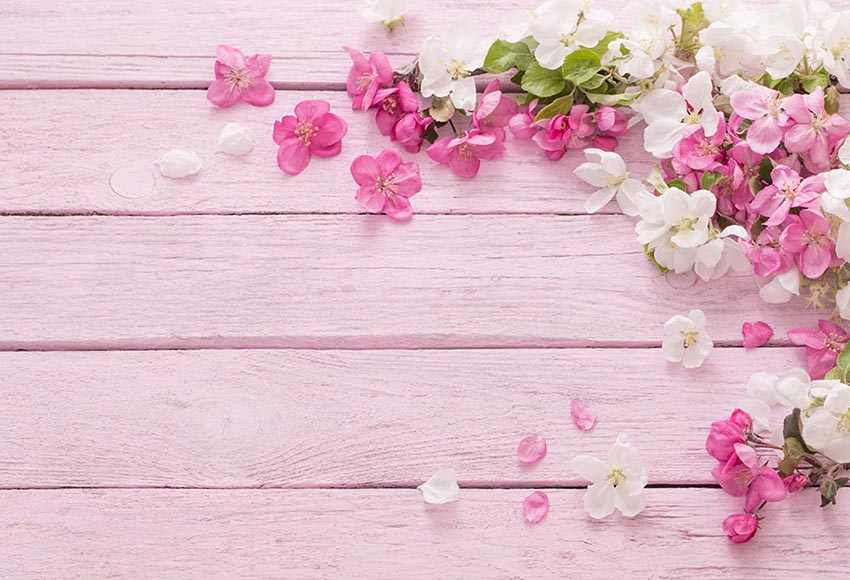 Em về cây cối vui cười
Mai vàng khoe sắc, đào tươi thắm hồng.
                                     Là mùa nào?
Mùa xuân
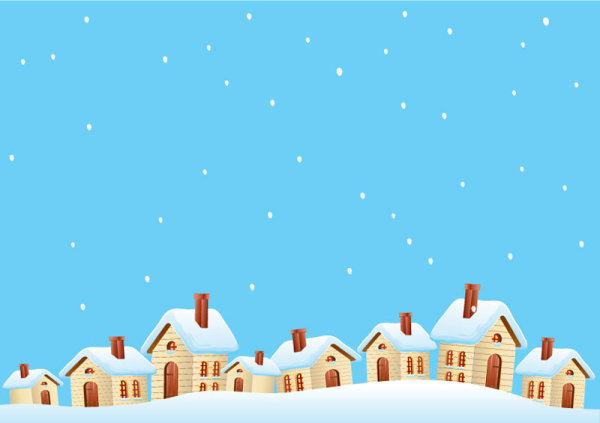 Mùa gì gió rét căm cămĐi học em phải quàng khăn, đi giày?
Mùa đông
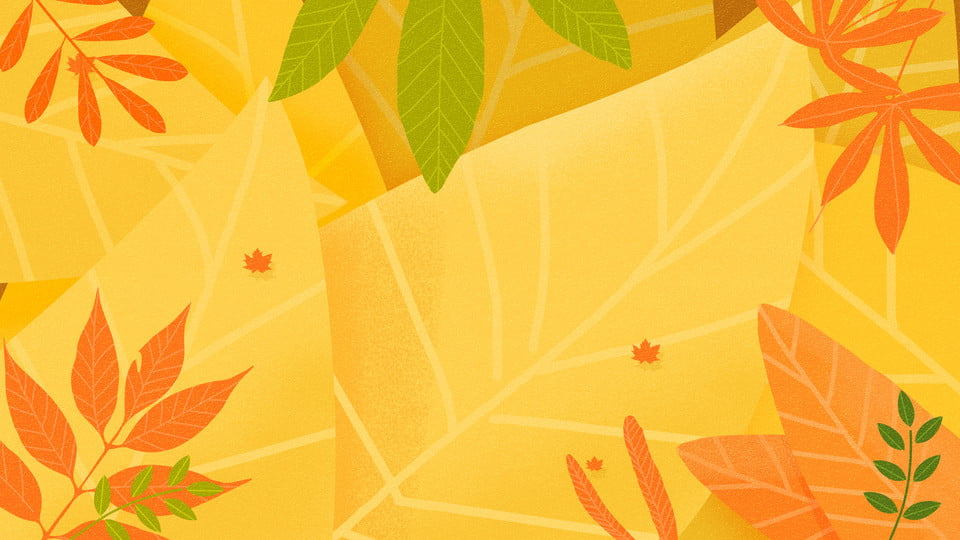 Mùa gì em đón trăng rằmRước đèn phá cỗ, chị Hằng cùng vui?
Mùa thu
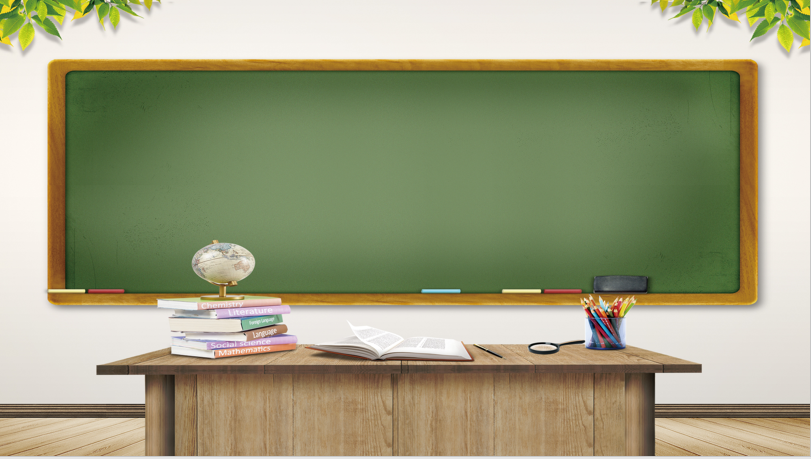 CHƯƠNG 2. 
ĐẶC ĐIỂM KHÍ HẬU VÀ THỦY VĂN VIỆT NAM
Bài 6. Đặc điểm Khí hậu
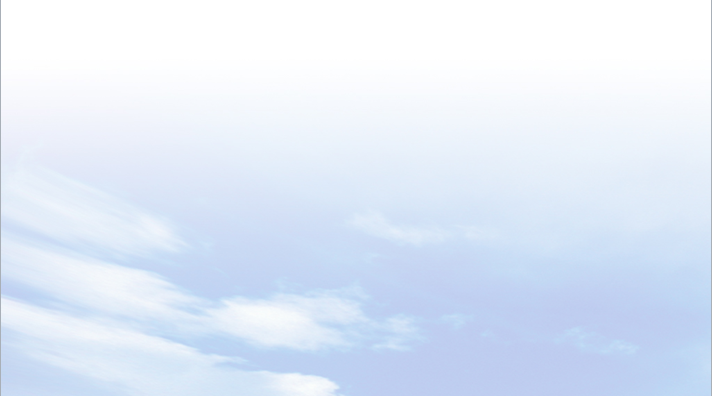 LỚP
8
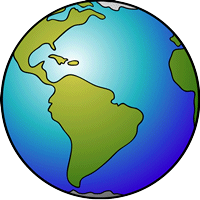 PHẦN ĐỊA LÍ
BÀI 6. ĐẶC ĐIỂM KHÍ HẬU
NỘI DUNG BÀI HỌC
1
KHÍ HẬU NHIỆT ĐỚI ẨM GIÓ MÙA
2
KHÍ HẬU  PHÂN HÓA ĐA DẠNG
BÀI 6: ĐẶC ĐIỂM KHÍ HẬU
1. Khí hậu nhiệt đới ẩm gió mùa
a) Tính chất nhiệt đới
HĐ: cặp đôi
Thời gian (3 phút)
AI NHANH HƠN
Dựa vào kênh chữ SGK, em hãy: Hoàn thành phiếu học tập sau
Các yếu tố bức xạ
- Tính chất nhiệt đới thể hiện qua …………………………………
- Lượng bức xạ tổng cộng ở nước ta ………………...
- ..................................... trên toàn lãnh thổ Việt Nam luôn dương.
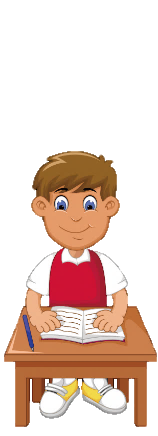 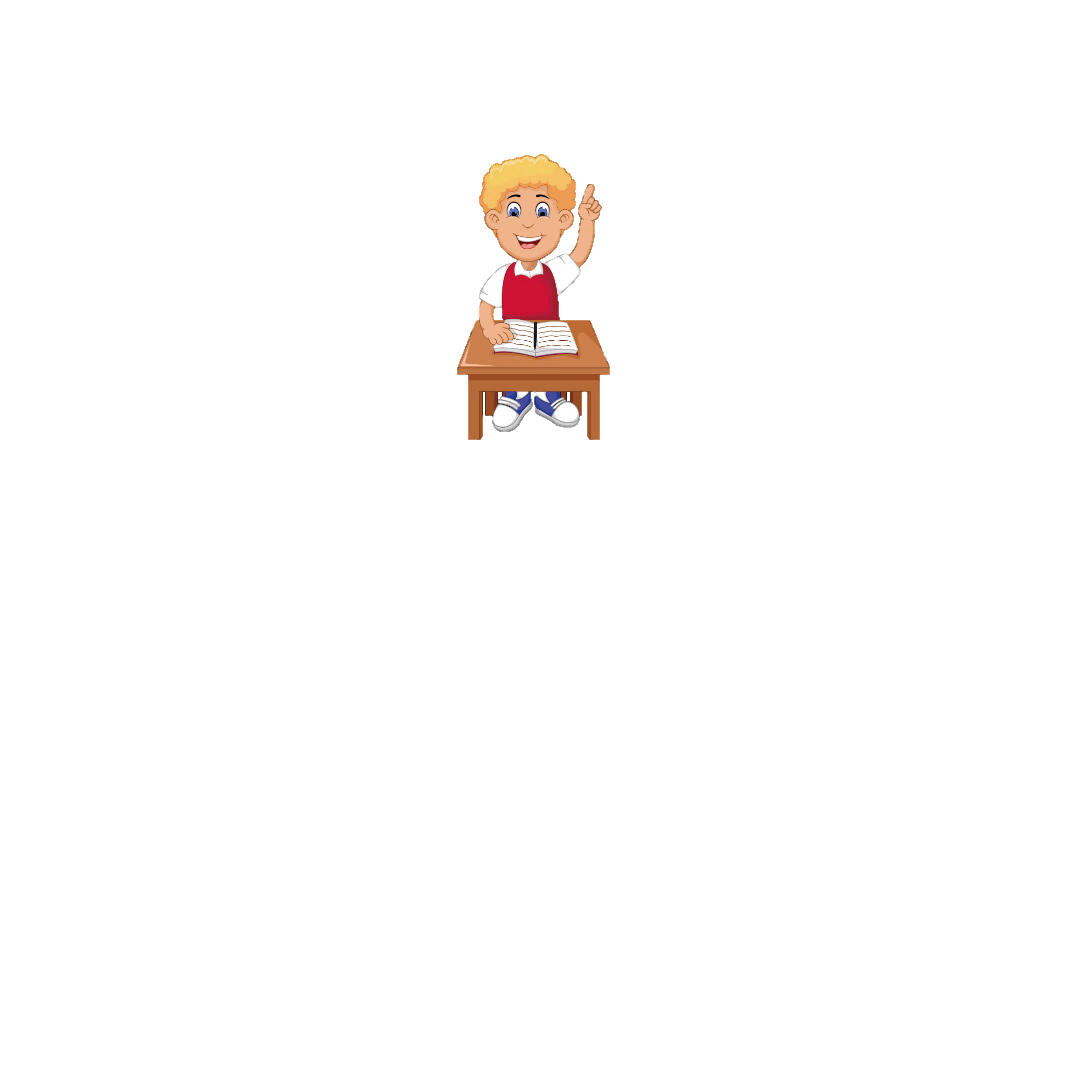 Lớn
Cán cân bức xạ
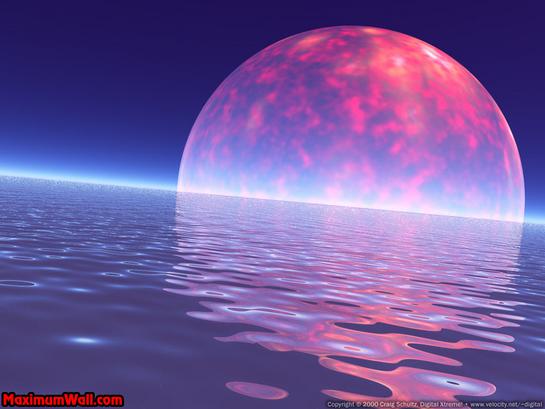 Ô CỬA BÍ MẬT
4
3
2
1
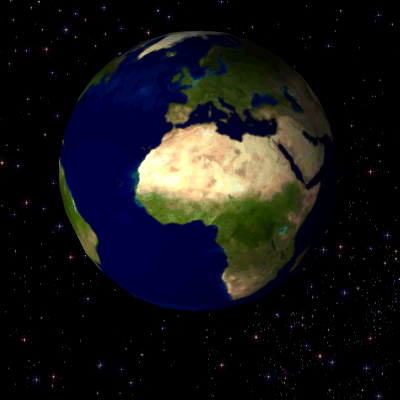 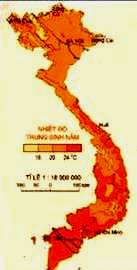 Dựa vào số liệu trên lược đồ nhiệt độ, em có nhận xét gì về nhiệt độ của các tỉnh nước ta theo thứ tự từ Bắc vào Nam?
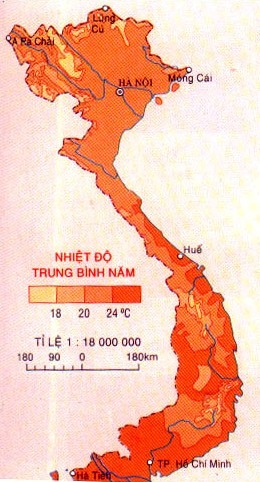 Lạng Sơn 21,50C
HÕt
giê
5
4
3
8
1
7
2
6
9
10
Hà nội 23,40C
Quảng Trị 24,90C
Huế 250C
Ta thấy nhiệt độ trung bình các tỉnh rất cao đều trên 20°C, tăng dần từ Bắc vào Nam
Quảng Ngãi 260C
Quµ tÆng
TP 
Hồ Chí Minh 
26,90C
Một điểm 10
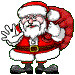 ¤ cöa sè 1
Hà tiên 26,80C
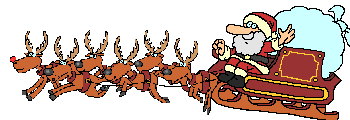 Lược đồ nhiệt độ trung bình năm ở nước ta
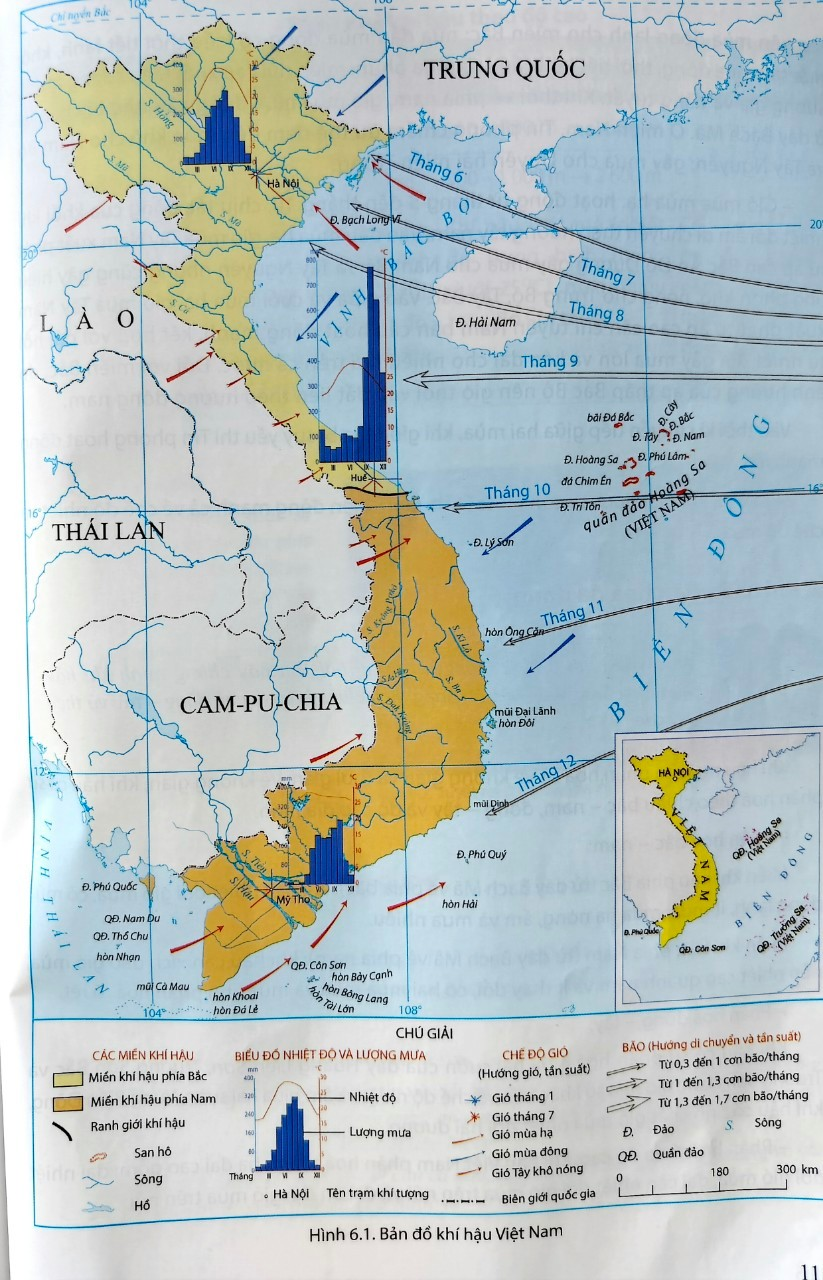 HÕt
giê
5
4
3
8
1
7
2
6
9
10
Vì sao nước ta lại có nhiệt độ cao như vậy?
_Quanh năm nhận được lượng nhiệt dồi dào (Số giờ nắng trong năm cao 1400->3000 giờ/năm)
Vì nước ta nằm hoàn toàn trong khu vực nội chí tuyến bán cầu Bắc
¤ cöa sè 2
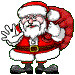 Một điểm
 8
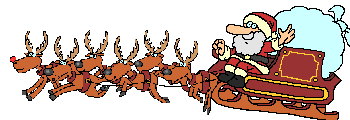 1. Khí hậu nhiệt đới ẩm gió mùa
HÕt
giê
5
4
3
8
1
7
2
6
9
10
Bảng nhiệt độ các trạm khí tượng Hà Nội, Huế, TP Hồ Chí Minh (Đv: 0C)
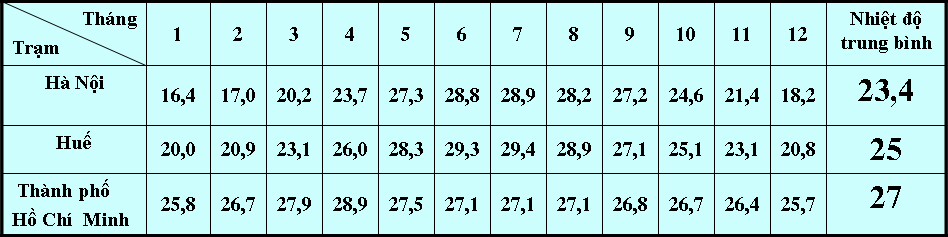 28,3
27,5
Dựa vào bảng số liệu trên hãy cho biết những tháng nào có nhiệt độ giảm dần từ Nam ra Bắc?
A, nhiệt độ giảm dần từ tháng 9 đến tháng 2 năm sau.
B, nhiệt độ giảm dần từ tháng 9 đến tháng 4 năm sau.
¤ cöa sè 3
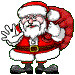 Một hoa điểm 10
C, nhiệt độ giảm dần từ tháng 10 đến tháng 2 năm sau.
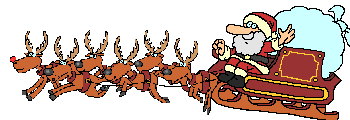 D, nhiệt độ giảm dần từ tháng 10 đến tháng 4 năm sau.
1. Tính chất nhiệt đới gió mùa ẩm
HÕt
giê
5
4
3
8
1
7
2
6
9
10
Bảng nhiệt độ các trạm khí tượng Hà Nội, Huế, TP Hồ Chí Minh (Đv: 0C)
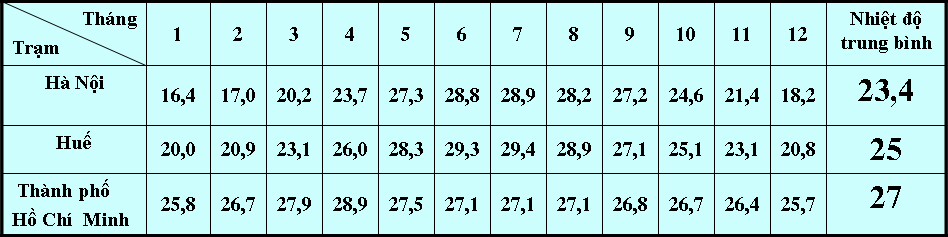 28,3
27,5
Vì sao nhiệt độ giảm dần từ Nam ra Bắc?
- Nguyên nhân: đây là thời kì gió mùa Đông Bắc hoạt động, làm hạ thấp nền nhiệt độ khu vực miền Bắc, tạo nên sự thay đổi nhiệt độ rõ nét từ Nam ra Bắc (nhiệt độ giảm dần từ Nam ra Bắc)
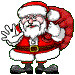 Một tràng pháo tay
¤ cöa sè 4
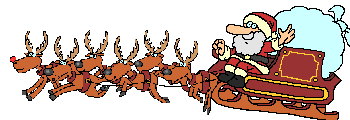 BÀI 31: ĐẶC ĐIỂM KHÍ HẬU
1. Tính chất nhiệt đới ẩm gió mùa
a. Tính chất nhiệt đới ẩm
* Tính chất nhiệt đới
- Nhiệt độ trung bình năm trên 200C
- Số giờ nắng từ 1400- 3000h trong một năm.
- Tính chất nhiệt đới tăng dần từ bắc vào nam.
* Tính chất ẩm
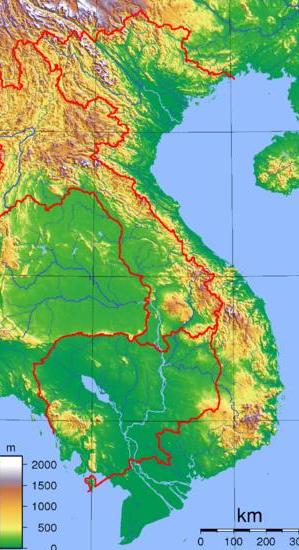 Bắc Quang 4802mm
Hà Nội 1676,2mm
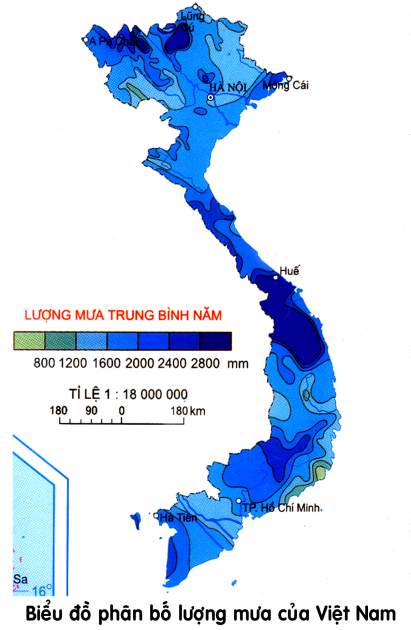 Hoàng Liên Sơn 3552mm
Huế 2867,7mm
Các địa điểm trên thường có mưa lớn là do các địa điểm này đều là sườn đón gió của những khu vực núi cao trên 2000m, đón gió thổi ẩm đến gây mưa lớn.
Hòn Ba 3752mm
TP.HCM
1930mm
Vì sao các địa điểm trên thường có mưa lớn?
BÀI 6: ĐẶC ĐIỂM KHÍ HẬU
1. Khí hậu nhiệt đới ẩm  gió mùa
a) Tính chất nhiệt đới ẩm
b) Tính chất gió mùa
* Tính chất nhiệt đới
- Số giờ nắng từ 1400- 3000h trong một năm.
- Nhiệt độ trung bình năm trên 200C
- Tính chất nhiệt đới tăng dần từ bắc vào nam.
* Tính chất ẩm
- Lượng mưa trung bình từ 1500- 2000mm.
- Độ ẩm không khí cao, trên 80%.
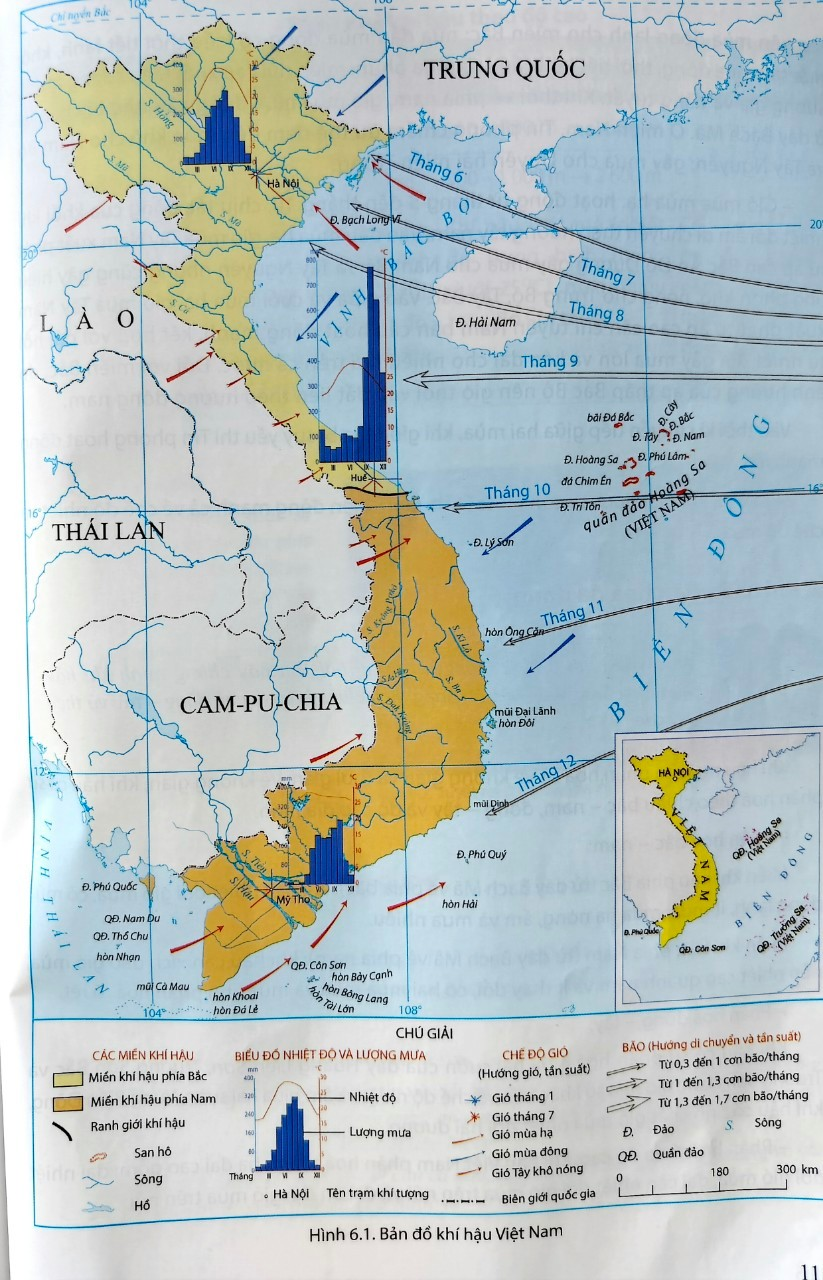 Gió mùa mùa đông
Nước ta chịu ảnh hưởng của các loại gió mùa nào ?
Gió mùa mùa hạ
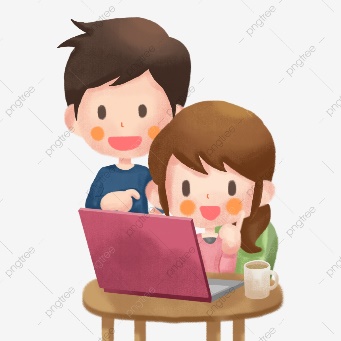 THẢO LUẬN NHÓM
Yêu cầu: Khai thác thông tin mục 1.b, quan sát H.6.1 SGK (các nhóm hãy trao đổi để hoàn thiện bài tập sau:
+ Nhóm 1,3: Gió mùa mùa đông.
+ Nhóm 2,4: Gió mùa mùa hạ
1. Khí hậu nhiệt đới ẩm gió mùa
b) Tính chất gió mùa
Từ tháng 11 đến tháng 4 năm sau
Từ phương bắc di chuyển xuống
Đông bắc
- Miền Bắc có mùa đông lạnh: 
+ Nửa đầu mùa đông: lạnh, khô.
+ Nửa sau mùa đông: lạnh, ẩm, mưa phùn.
- Miền Nam: 
+ Tây Nguyên và Nam Bộ: khô.
+ Ven biển Nam Trung Bộ: gây mưa.
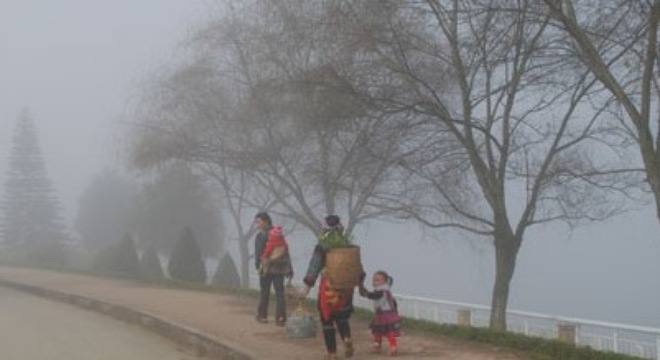 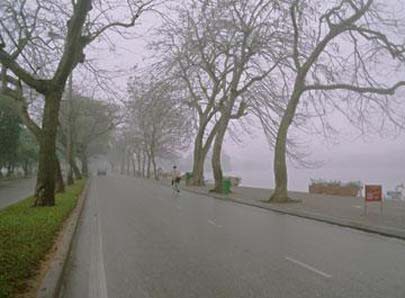 Thời kì gió mùa đông hoạt động ở Miền Bắc
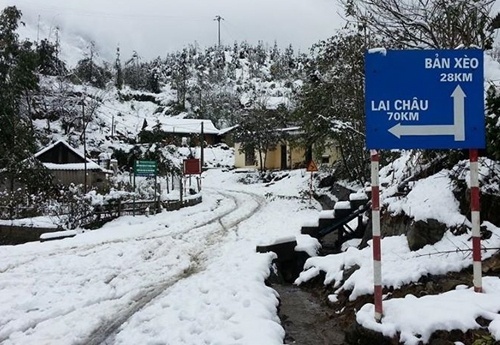 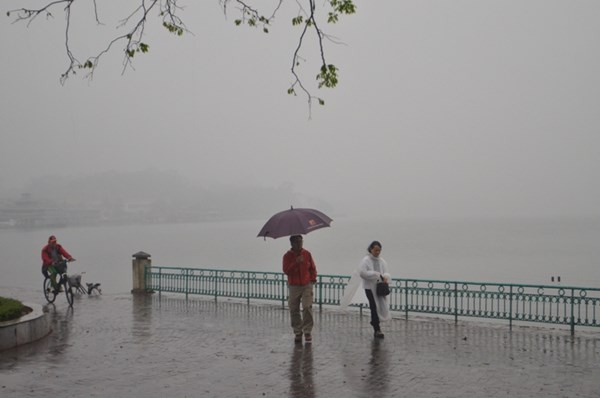 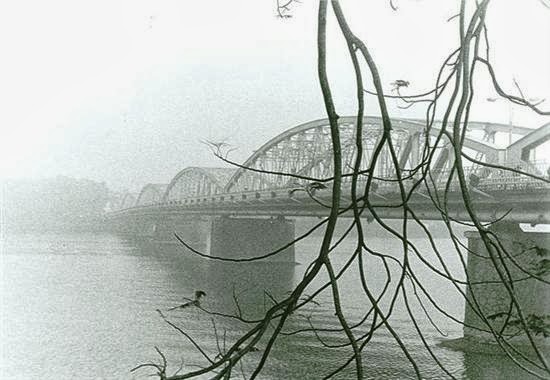 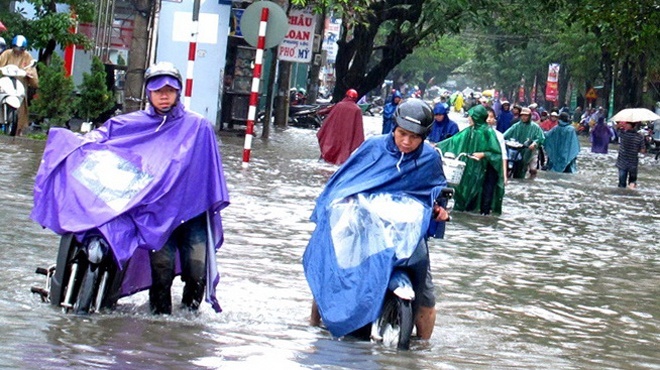 DUYÊN HẢI TRUNG BỘ
Thời kì gió mùa đông hoạt động ở Miền Trung, Tây Nguyên và Nam Bộ
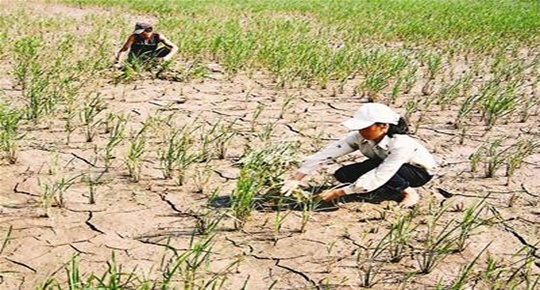 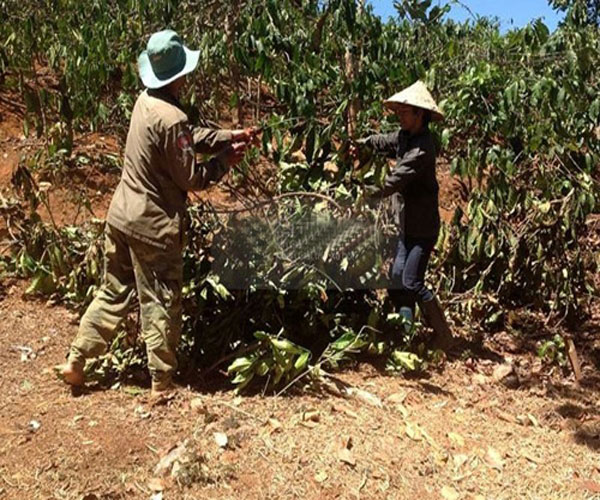 TÂY NGUYÊN, NAM BỘ
1. Khí hậu nhiệt đới ẩm gió mùa
b) Tính chất gió mùa
Từ tháng 5 đến tháng 10
- Đầu mùa hạ: áp cao Bắc Ấn Độ Dương thổi lên
- Giữa và cuối mùa hạ: áp cao cận chí tuyến Nam bán cầu
Tây Nam
- Đầu mùa hạ: 
+ Tây Nguyên và Nam Bộ: mưa lớn.
+ Trung Bộ, Tây Bắc:khô, nóng.
- Giữa và cuối mùa hạ: cả nước mưa lớn và kéo dài.
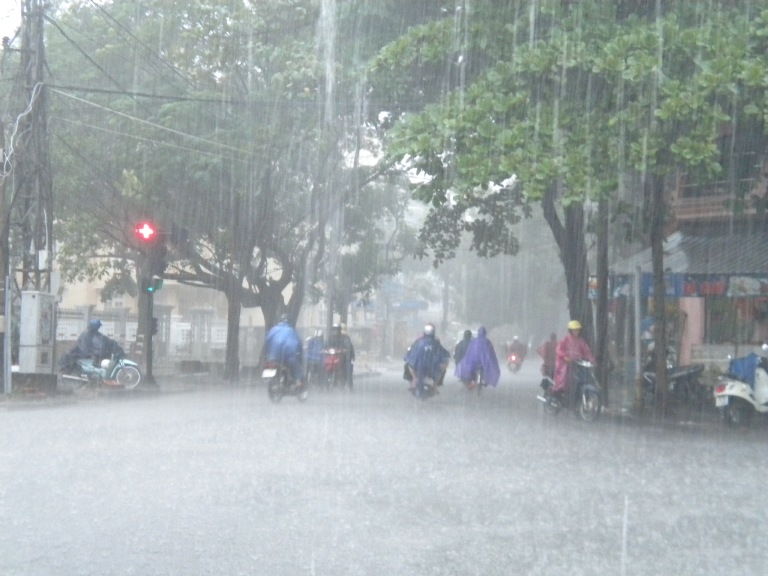 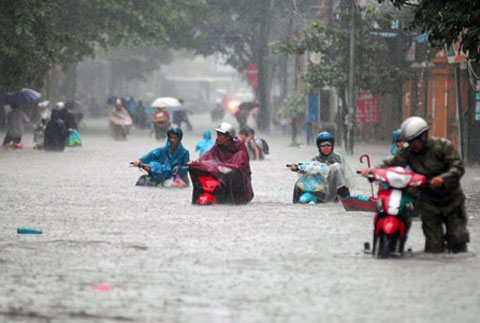 Lượng mưa rất lớn chiếm trên 80% lượng mưa cả năm.
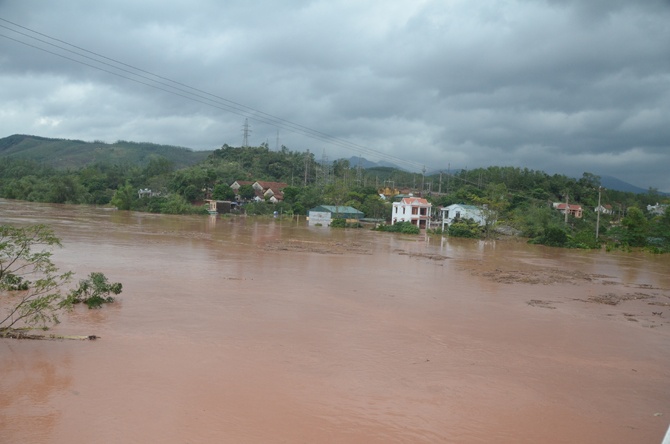 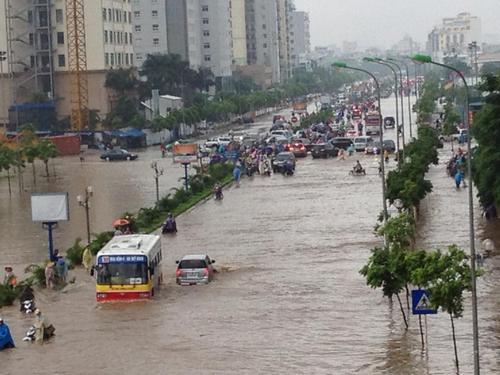 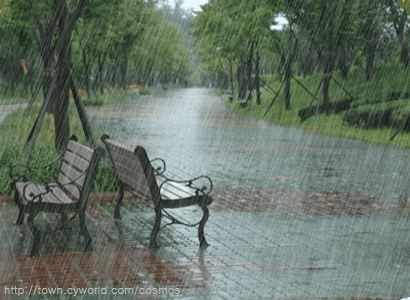 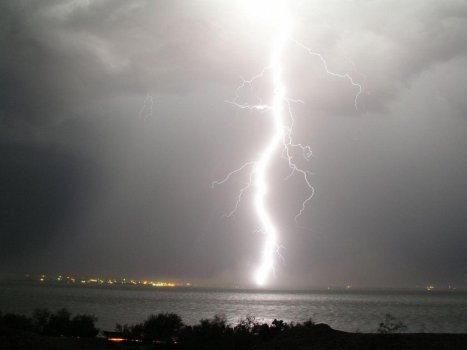 MƯA RÀO, MƯA DÔNG
Trời nhiều mây, có mưa rào và mưa dông, miền Trung và Tây Bắc thời tiết khô nóng.
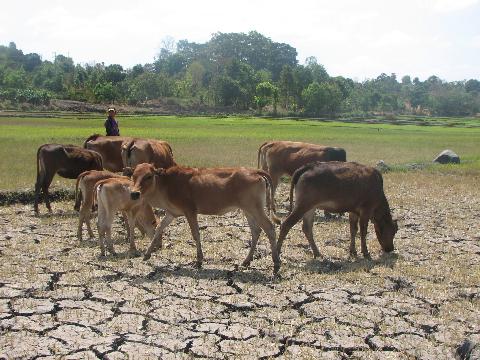 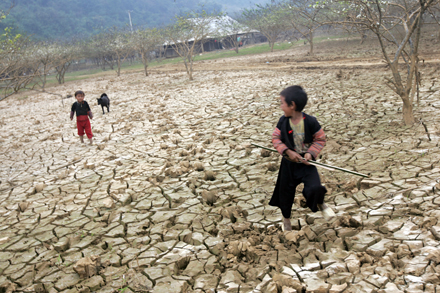 MIỀN TRUNG VÀ TÂY BẮC
BÀI 6: ĐẶC ĐIỂM KHÍ HẬU
1. Khí hậu nhiệt đới ẩm  gió mùa
a) Tính chất nhiệt đới ẩm
b) Tính chất gió mùa
* Tính chất nhiệt đới
- Mùa đông: Lạnh, khô với gió mùa đông bắc.
- Số giờ nắng từ 1400- 3000h trong một năm.
- Mùa hạ: Nóng ẩm với gió mùa tây nam.
- Nhiệt độ trung bình năm trên 200C
- Tính chất nhiệt đới tăng dần từ bắc vào nam.
* Tính chất ẩm
- Lượng mưa trung bình từ 1500- 2000mm.
- Độ ẩm không khí cao, trên 80%.
MỞ TRANH
Luyện tập
3
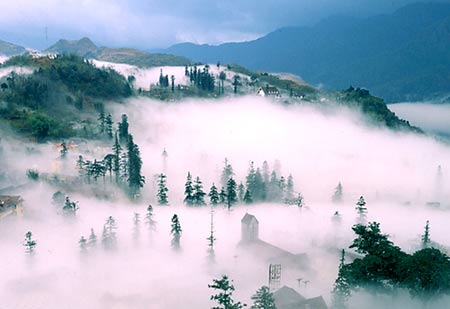 2
1
Những nơi mưa nhiều là những nơi có địa hình như thế nào?
Vào mùa đông, thời tiết miền Bắc nước ta có đặc điểm gì?
Từ bắc vào nam, nhiệt độ trung bình năm của nước ta thay đổi như thế nào?
Có 1 bức tranh ẩn dưới 6 ô số bí mật
Hãy trả lời các câu hỏi từ 1 - 6 để lật mở từng ô số nhằm đoán được tên bức tranh
Bức tranh có 2 từ với 4 chữ cái
Trả lời cá nhân
SA PA
5
6
4
Tại sao miền Bắc nước ta nằm trong vòng đai nhiệt đới lại có mùa đông giá rét, khác với nhiều lãnh thổ khác?
nhất?
Số giờ nắng trong năm ở nước ta là bao nhiêu?
Lượng mưa trung bình năm của nước ta là bao nhiêu?
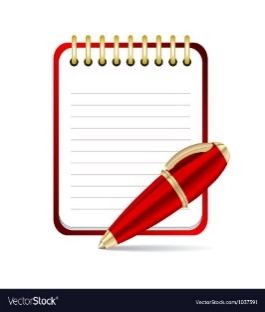 VẬN DỤNG
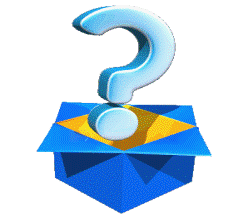 Sưu tầm những câu ca dao tục ngữ về thời tiết khí hậu.
1
Xem lại bài đã học
Hướng dẫn về nhà:
Xem nội dung mục 2. Khí hậu phân hóa đa dạng, phần luyện tập và vận dụng.
2
[Speaker Notes: Hoàn thành bài nào GV linh động viết vào nhé]
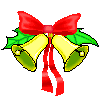 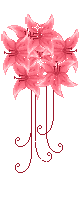 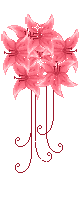 *KÍNH CHÚC QUÝ THẦY CÔ MẠNH KHỎE, HẠNH PHÚC
CHÚC CÁC EM CHĂM NGOAN, HỌC GIỎI*
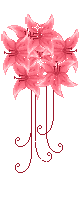 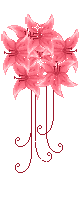 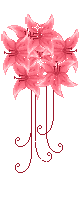 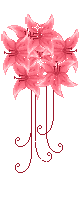 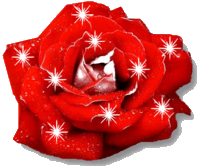 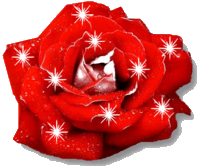 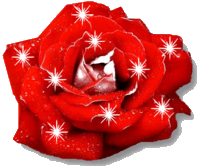 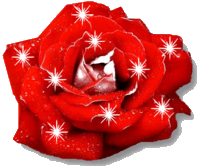 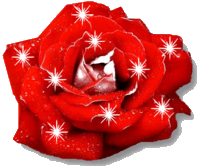 Tại sao miền Bắc nước ta nằm trong vòng đai nhiệt đới lại có mùa đông giá rét, khác với nhiều lãnh thổ khác?
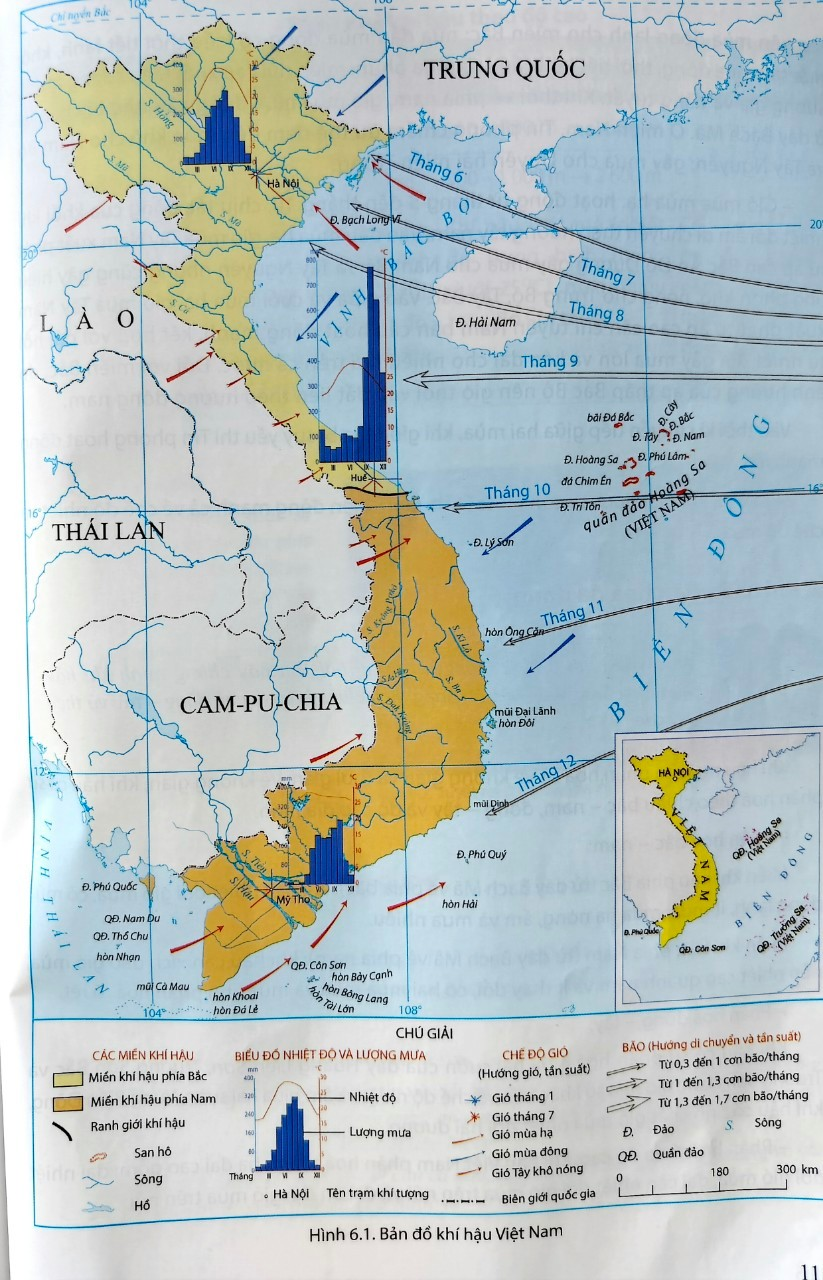 Gió mùa mùa đông
A, Do vị trí, ảnh hưởng của gió mùa đông bắc.
B, Do vị trí, ảnh hưởng của gió mùa tây nam.
C, Do địa hình, ảnh hưởng của gió mùa đông bắc.
Gió mùa mùa hạ
D, Do địa hình, ảnh hưởng của gió mùa tây nam.